B3 Disease and Response
Non - communicable disease – does not spread between organisms
Communicable disease – spread between organisms
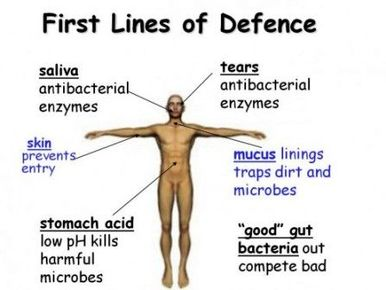 Antibiotics kill bacterial cells  but you can get antibiotic resistance if not taken properly
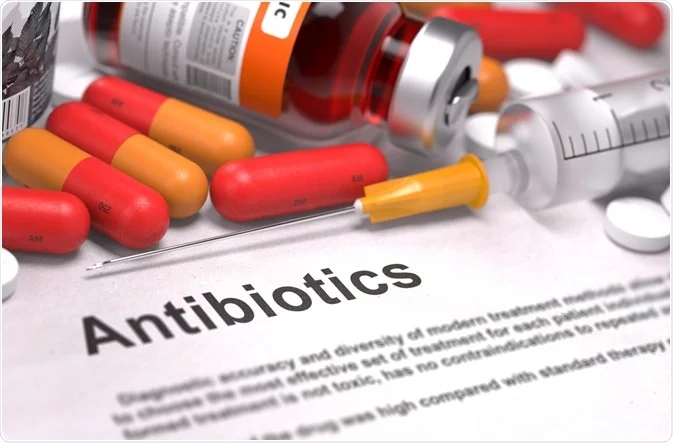 No effect on virus as viruses invade cells
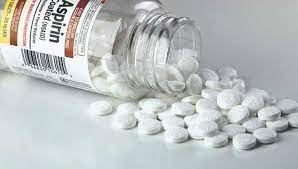 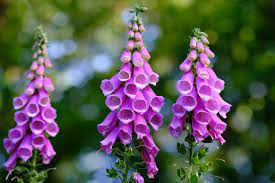 Digitalis from fox glove
Aspirin is from willow
Second Line of Defence
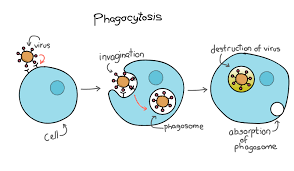 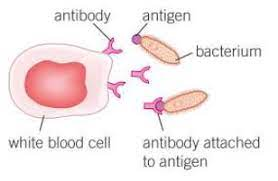 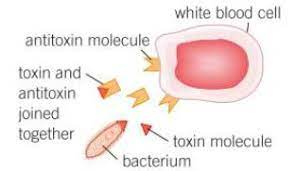 White blood cells engulf and digest pathogens
2. White blood cells produce antibodies
3. White blood cells produce antitoxins
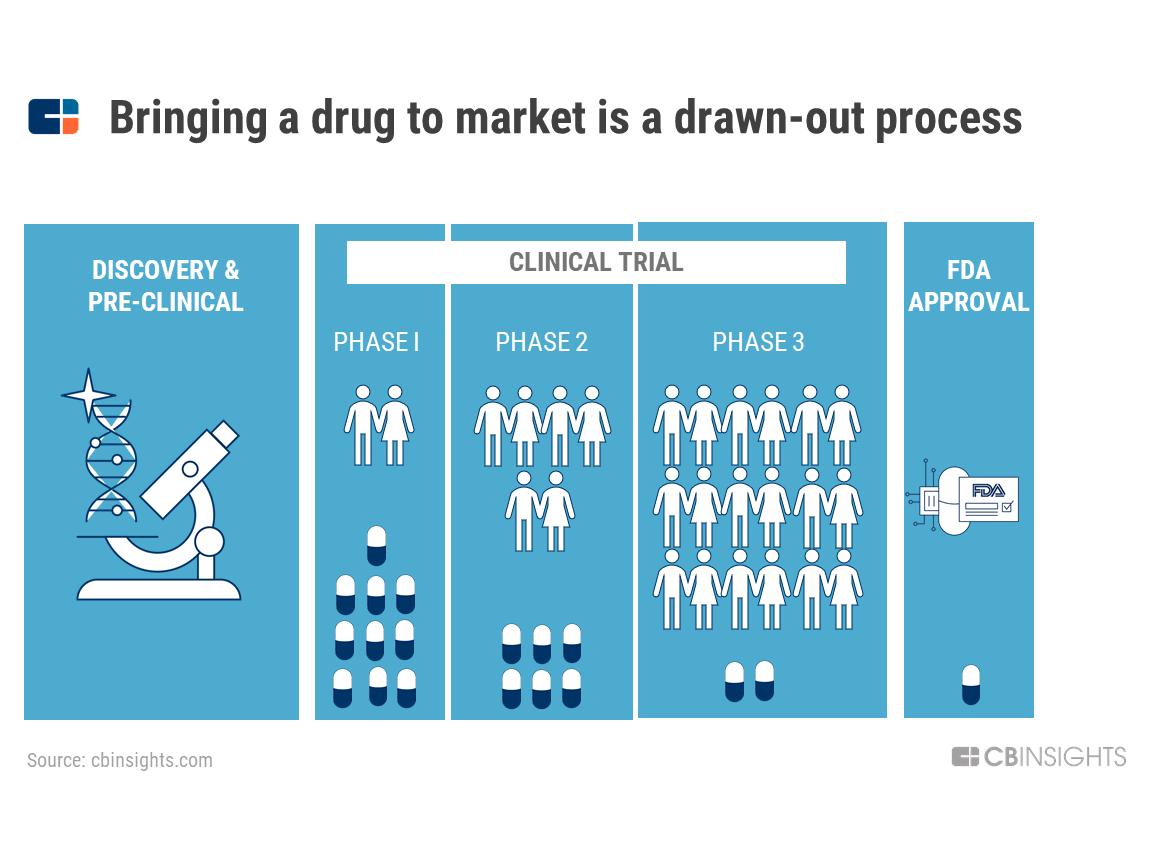 Vaccine
Inactive / dead form of the pathogen
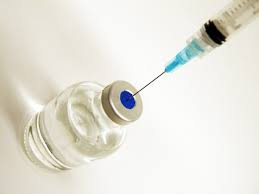 Primary response
Secondary response
Preclinical trials
Use cells in laboratory
Tests for effectiveness (efficacy) and side effects
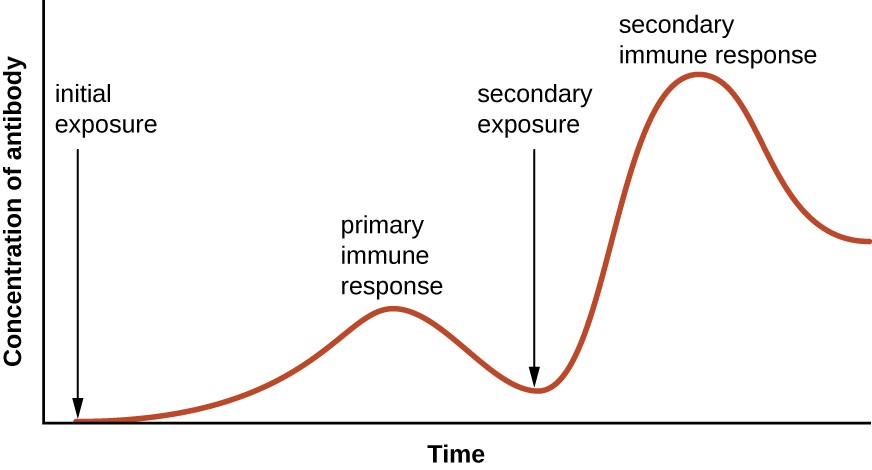 2. Preclinical trials (animals)
Tested on animals
Test for side effects
3. Clinical Trial 1
Tested on healthy volunteers to check safety
Primary response
Infection or vaccination
Little antibodies made
Takes time for
Secondary response
Infected again with same pathogen
Lots of antibodies produced quickly
4. Clinical Trial 2
Tested on people with illness to check for safety, effectiveness.
Start on low dosage then increase until optimum dose identified